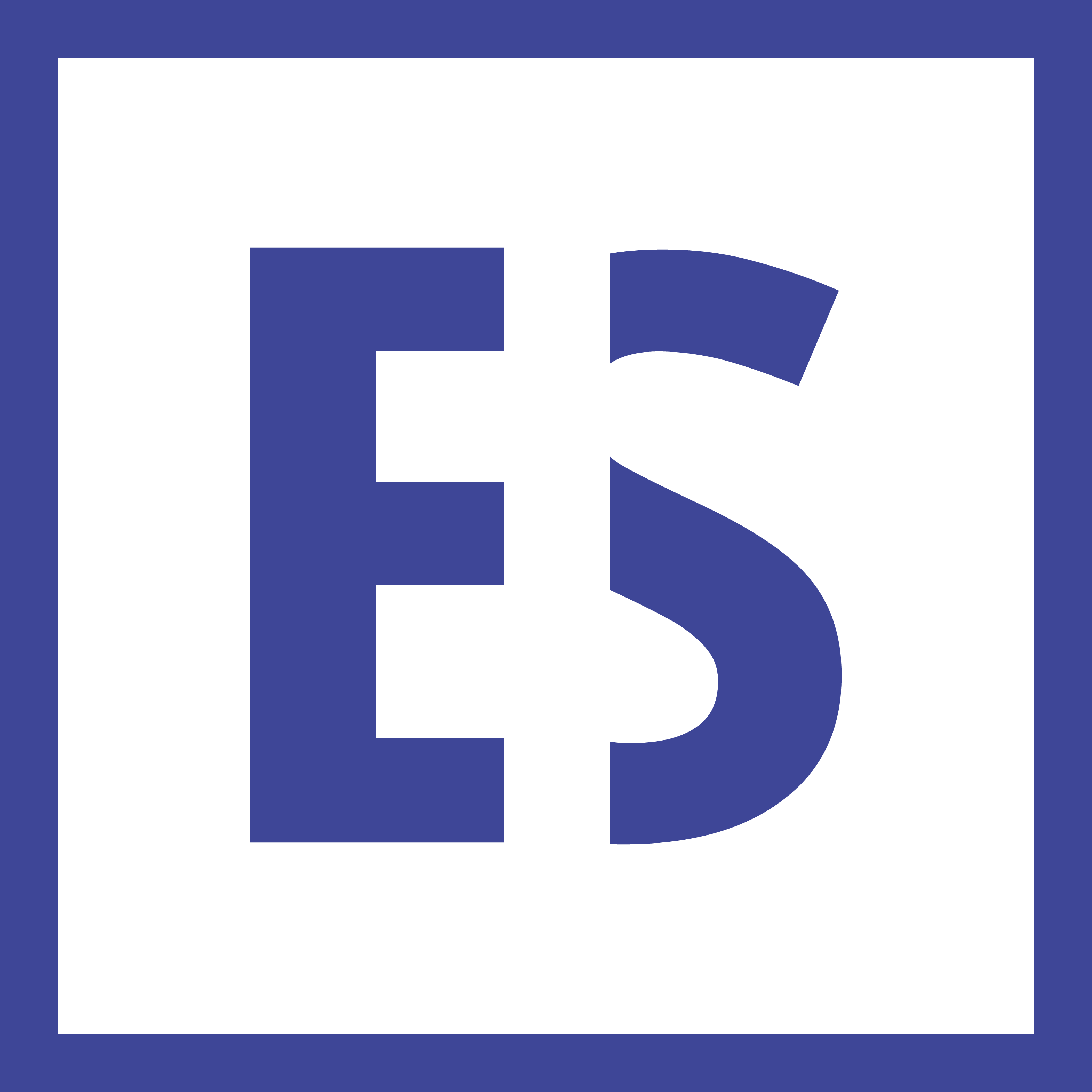 Eindrapport: <naam project, projectnummer>
Doel

Initieel doel (projectplan): 

Is het doel tussentijds bijgesteld? + reden

Wanneer kan de doelstelling gemeten worden? Wie gaat dat doen? Hoe?
Verantwoording opgeleverd eindresultaat

Welke (deel)resultaten zijn binnen dit project opgeleverd?

Afbakening: Wat is meer of minder opgeleverd, vergeleken met het initiële projectplan? + reden

Kwaliteit: is voldaan aan de gestelde eisen aan het eindresultaat? + reden afwijking
Verantwoording Budget en tijd

Budget: Initieel vs besteed + reden evt. verschil

Tijd: Initieel vs werkelijke opleverdatum + reden evt. verschil
Leerpunten

Welke leerpunten zijn relevant voor toekomstige projecten (do’s en don’ts)?
Advies vervolg en openstaande punten

Welke adviezen zijn er voor de organisatie in het gebruik van het eindresultaat en de verdere borging daarvan?

Welke openstaande punten zijn er die de organisatie verder moet oppakken?
Acceptatie

Handtekening voor oplevering project (projectleider):






Handtekening voor acceptatie project (opdrachtgever):
Versie: <x.x>
Datum: <dd-mm-jjjj>
Auteur: <naam>